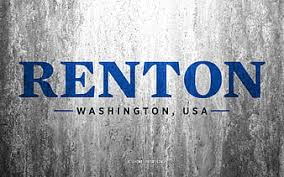 TAX & LICENSE DIVISION
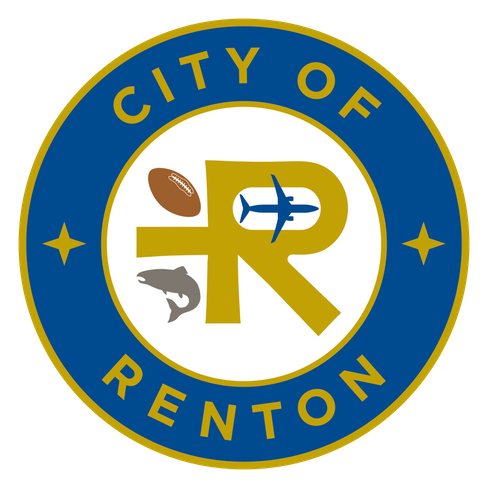 NaN
November 17, 2021 – Navigating City Contracting
Presenters:  Linda Weldon, Licensing, Accounting Assistant IV
			 Nate Malone, Taxes,  Budget & Accounting Manager
Business License
All businesses operating in the City of Renton are required to obtain a Renton business license. 

Business license fee is $150 per year and expires January 31st of each calendar year.  The fee is pro-rated to $75.00 if business activity begins after July 1st.
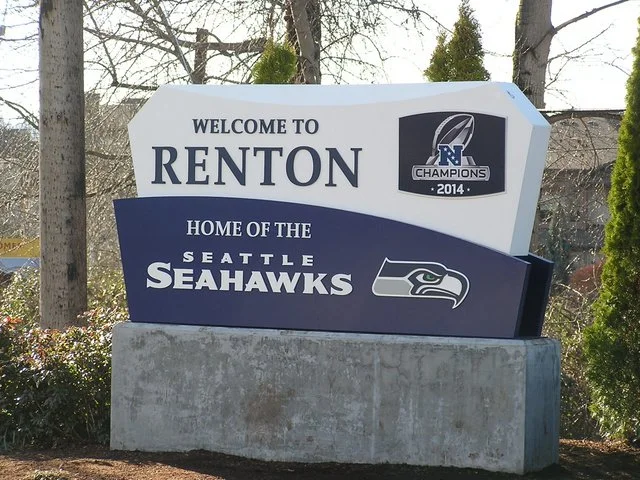 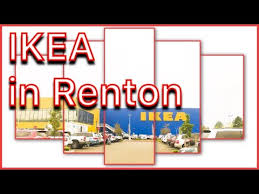 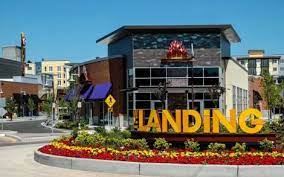 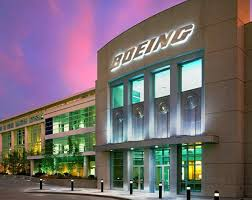 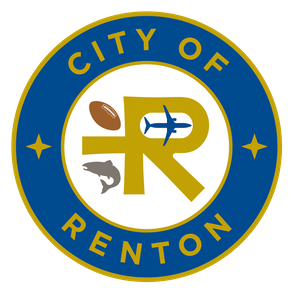 2
Steps to Obtaining a Renton Business License
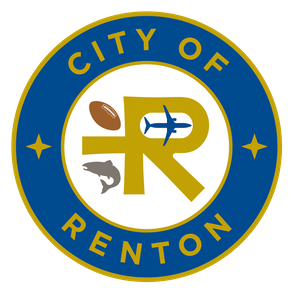 3
Additional License Information
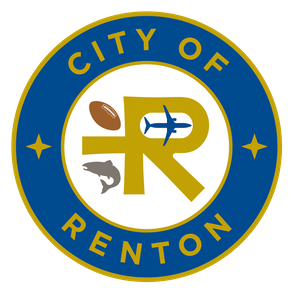 4
Renton B&O Tax
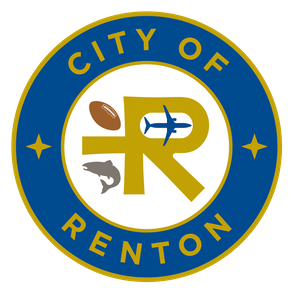 5
Renton B&O Tax Classifications
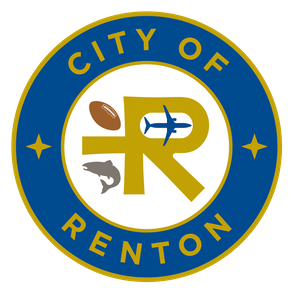 6
Other Renton Taxes
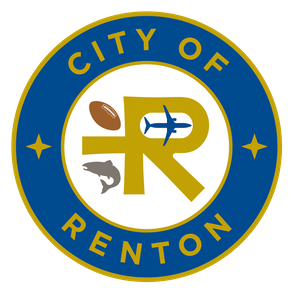 7
How to File Taxes and Renew Licenses
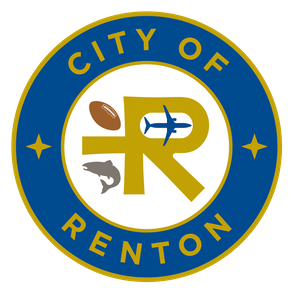 8
TAX & LICENSE DIVISION
Questions?
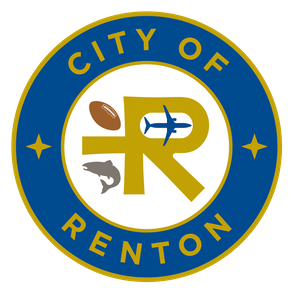 9